データサイエンス・リテラシー
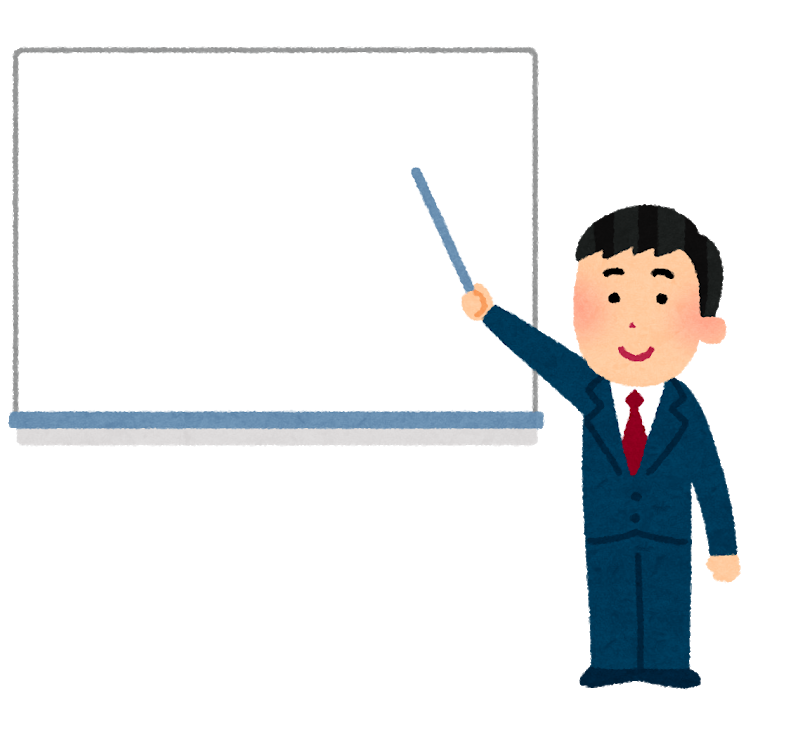 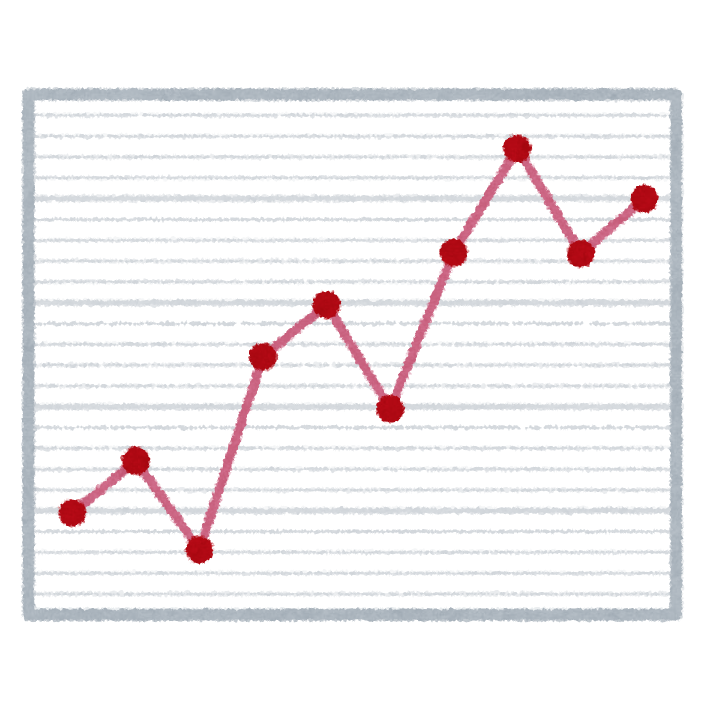 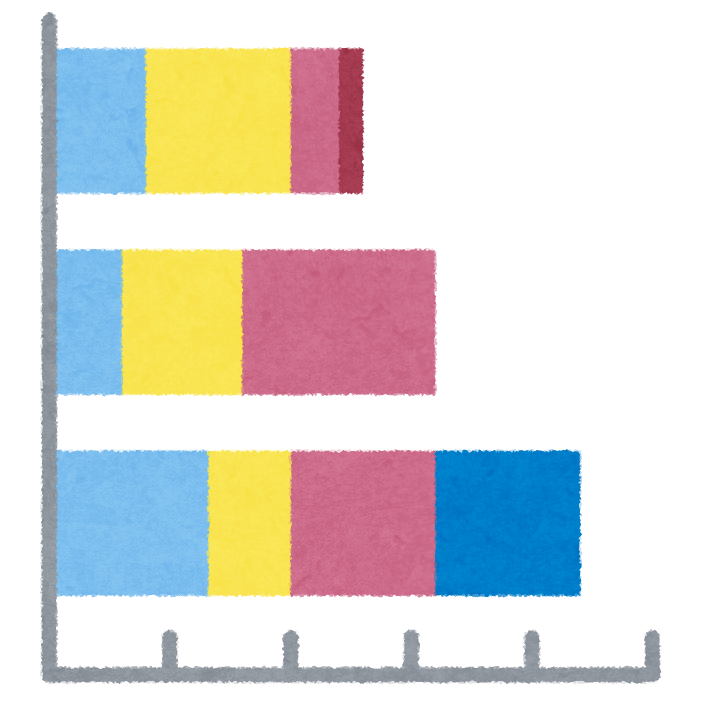 データの可視化
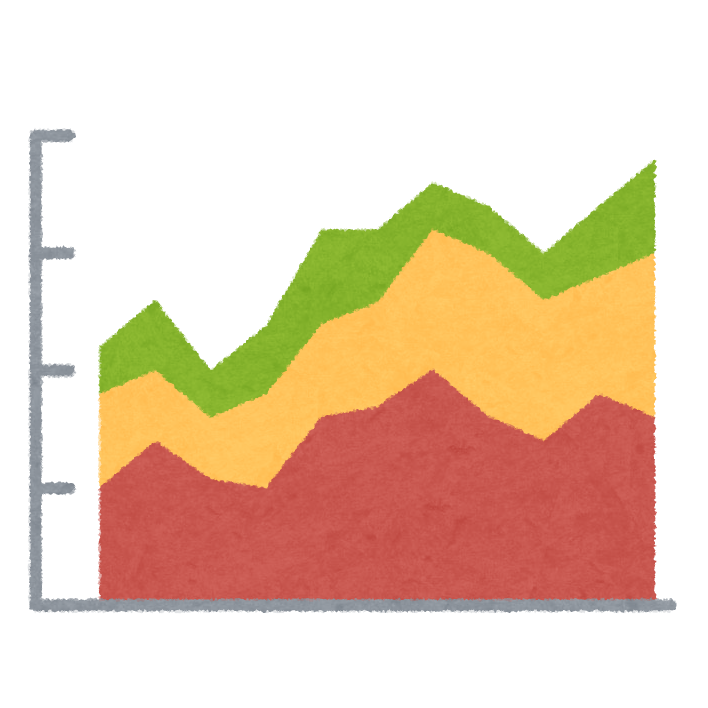 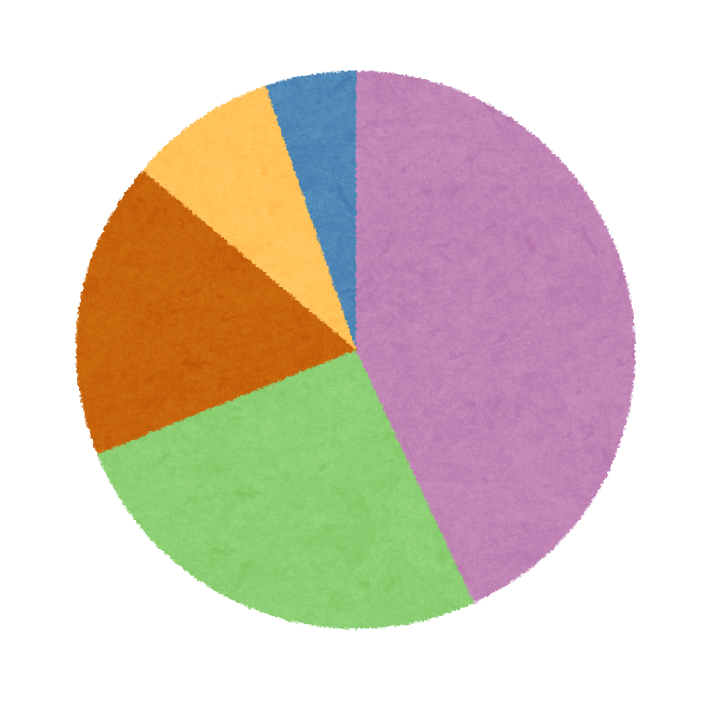 イラスト：©️いらすとや
Table of Contents
データの可視化
データの可視化とは
可視化の事例
可視化が必要な場面と方法

代表的な可視化手法
棒グラフ
ヒストグラム
折れ線グラフ
散布図

演習:
データの整理・可視化演習
データの可視化
円グラフ
箱髭グラフ
ネットワーク
Table of Contents
データの可視化
データの可視化とは
可視化の事例
可視化が必要な場面と方法

代表的な可視化手法
棒グラフ
ヒストグラム
折れ線グラフ
散布図

演習:
データの整理・可視化演習
データの可視化
円グラフ
箱髭グラフ
ネットワーク
データの可視化
データの可視化とは
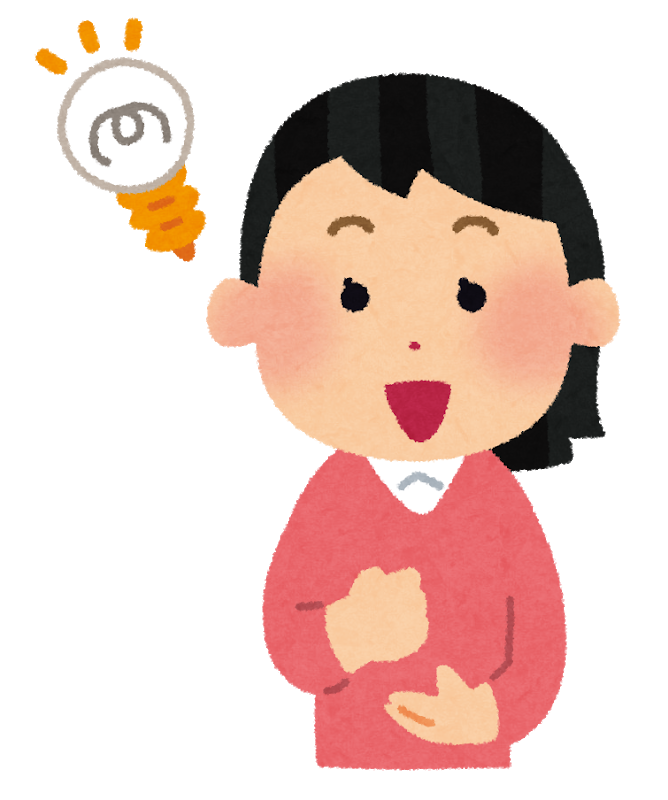 データ
可視化
気づき
知識
コンピュータでは
扱いやすい
人間が
見やすい図に
イラスト：©️いらすとや
データの可視化
データの可視化とは
例えば、「東京の新型コロナウイルス感染症対策サイト」
https://stopcovid19.metro.tokyo.lg.jp/
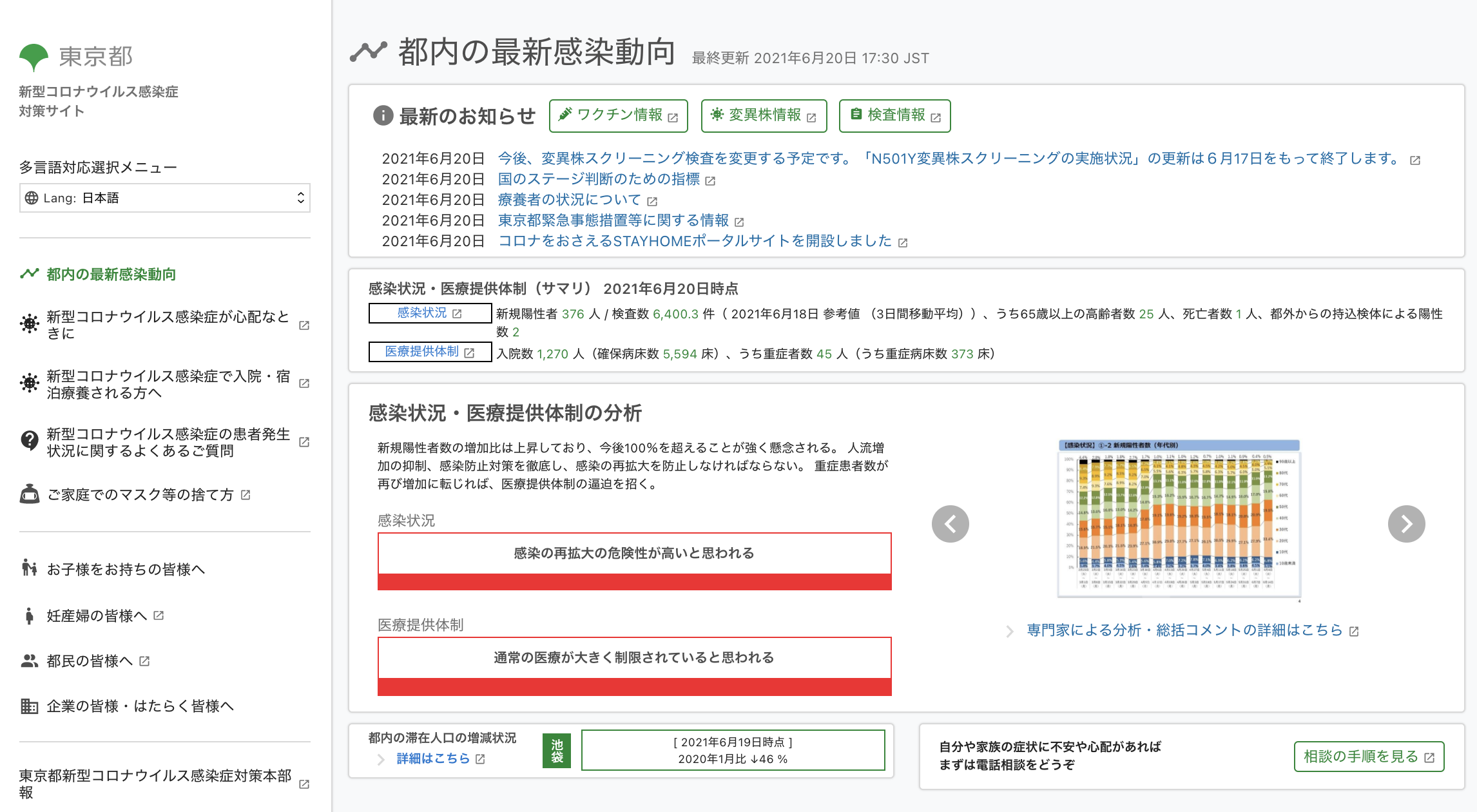 感染状況や医療提供体制の状況がひと目で分かる
データの可視化
データの可視化とは
例えば、「東京の新型コロナウイルス感染症対策サイト」
https://stopcovid19.metro.tokyo.lg.jp/
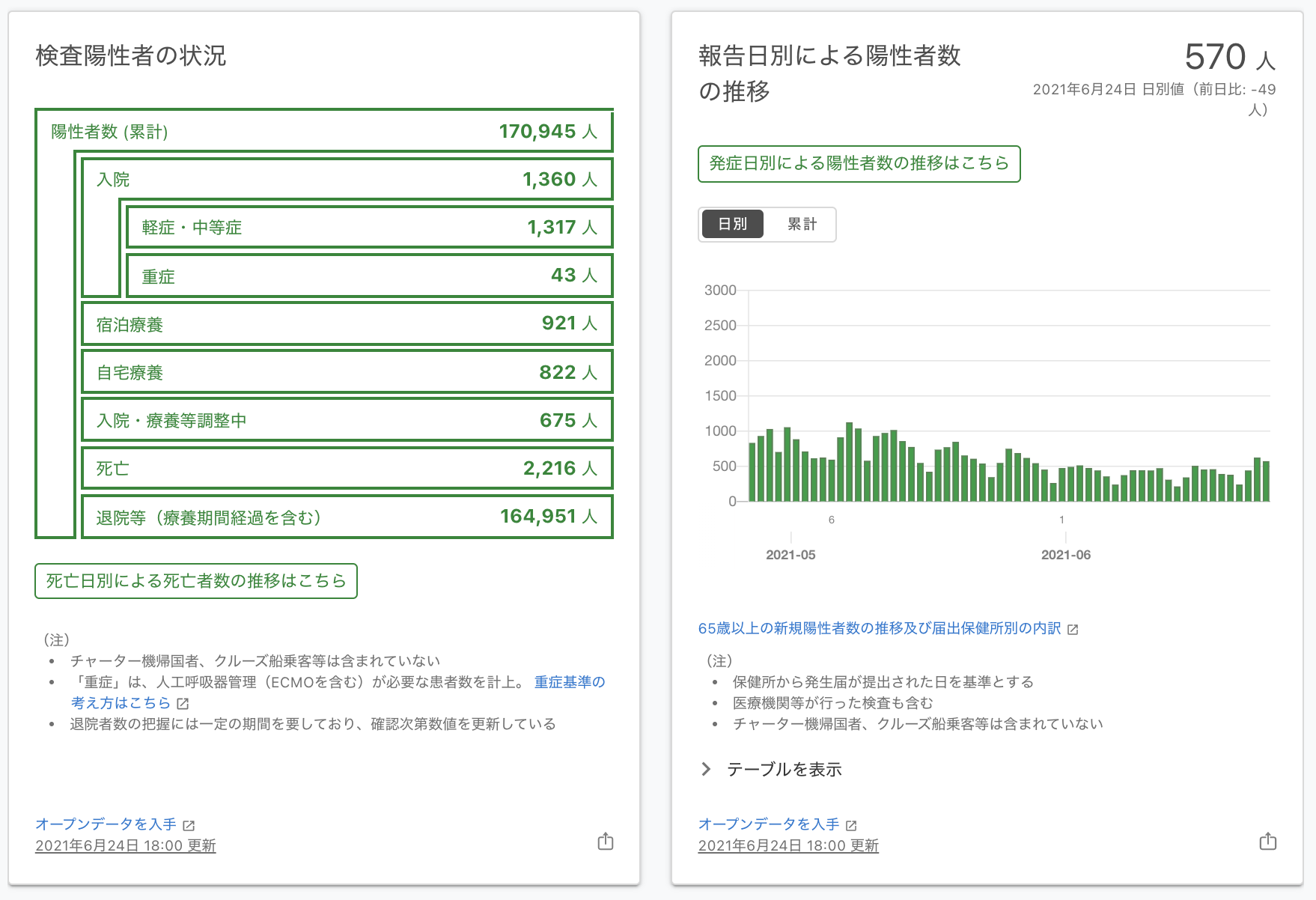 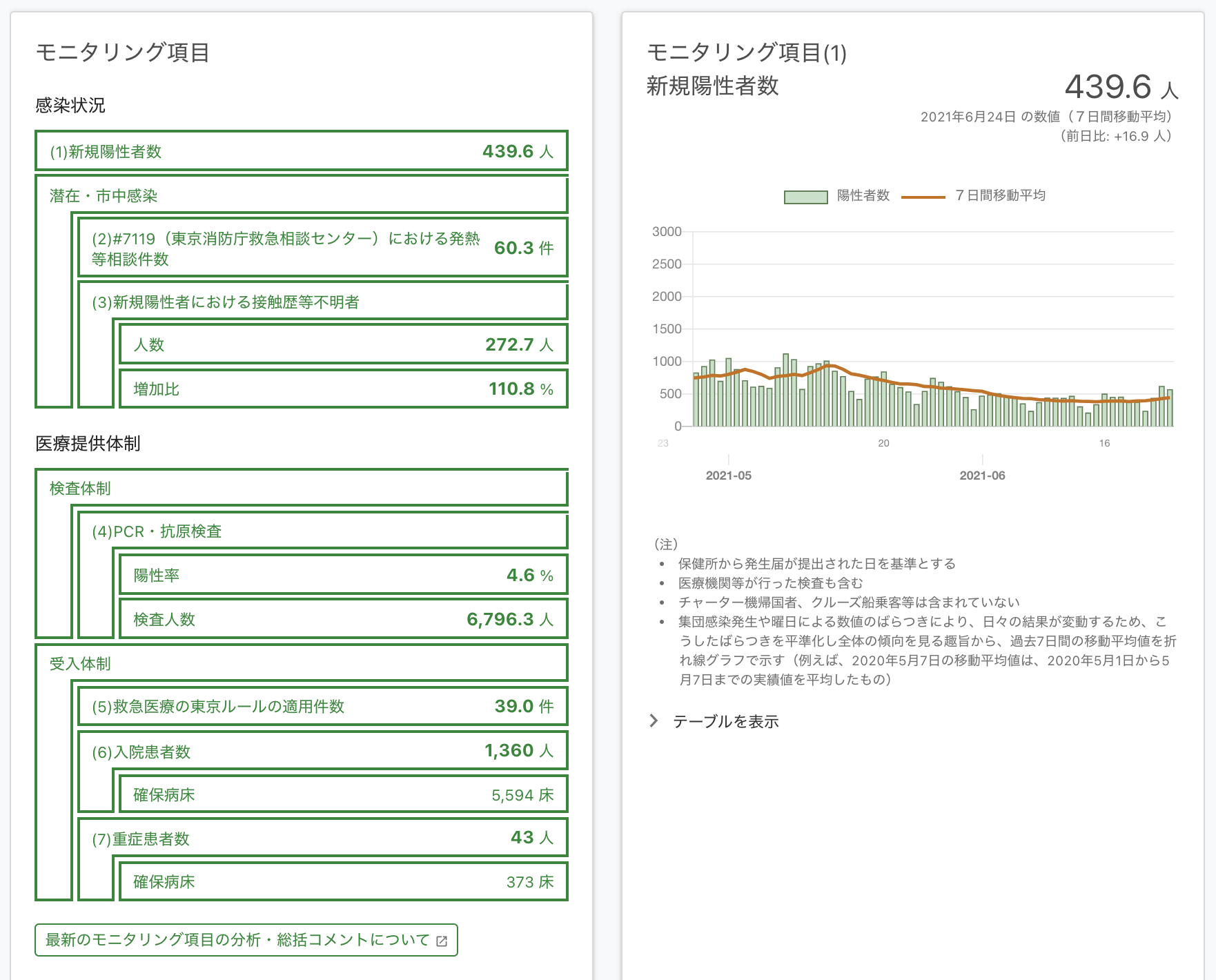 統計ダッシュボード
直感的にわかりやすく情報を表示
ニーズや目的に応じて必要な情報を追加したり、深堀り可能
……
データの可視化
収集された生データは表形式（行列）
この表を見て，様々な傾向を見つけたり
解析する方針を決めるのは難しい！
データの可視化
生データ  情報
様々な角度で情報を抽出、可視化（表・グラフなど）することでデータの直感的な理解を助ける
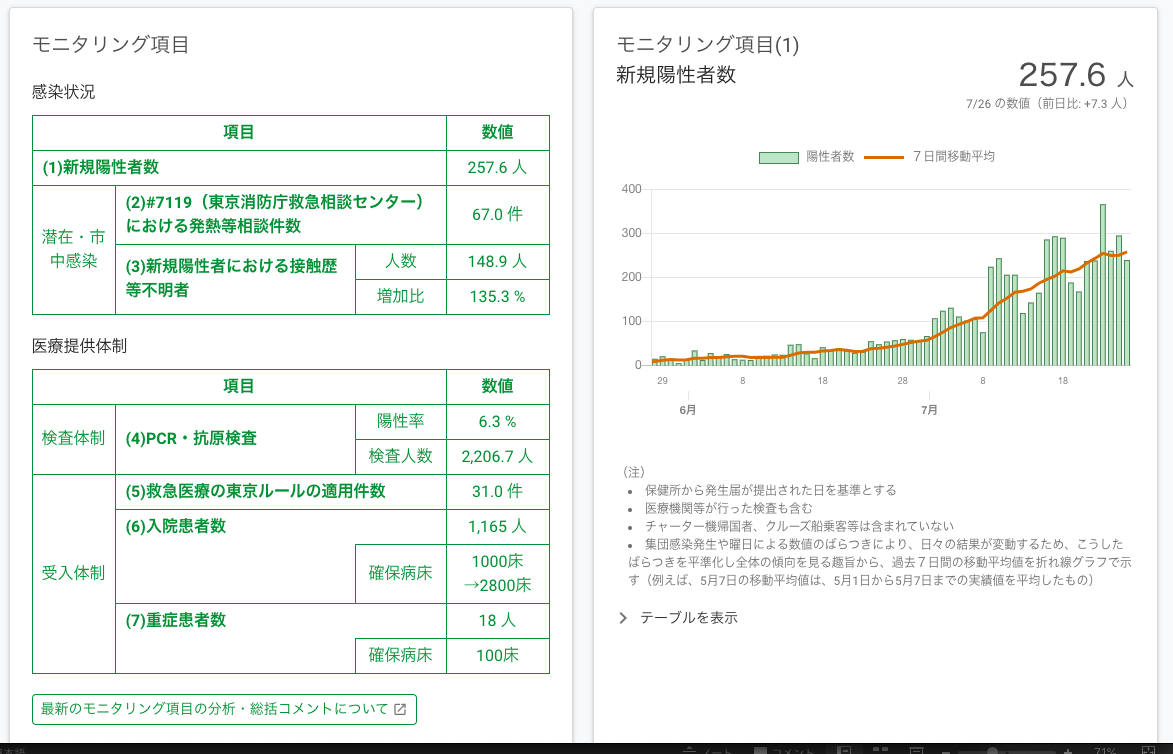 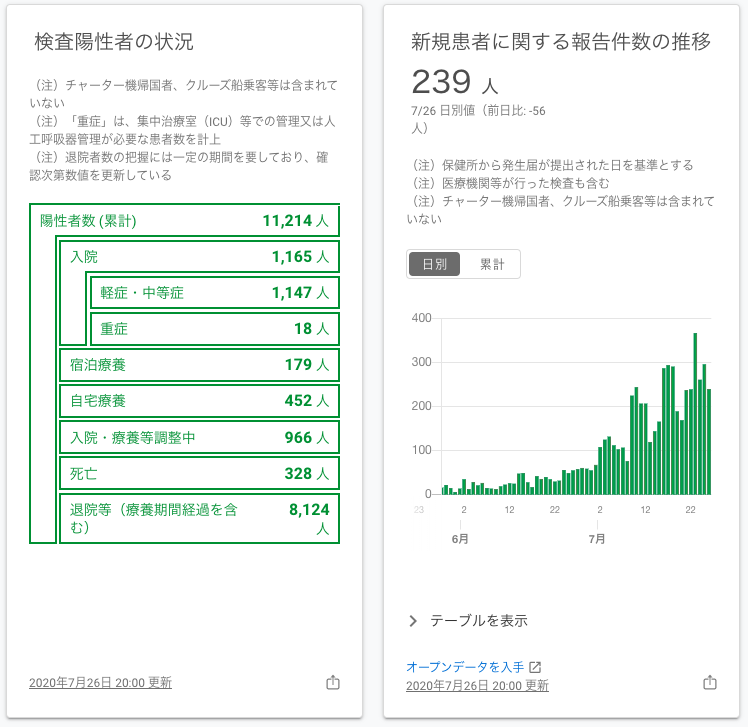 知恵
Wisdom
知識
Knowledge
情報
Information
データ
Data
https://stopcovid19.metro.tokyo.lg.jp/
DIKWピラミッド
データの可視化
DIKWピラミッド
データ・情報・知識・知恵の関係を分かり易く体系化した図
Data（データ）
それ自体では意味を持たない数字、記号など
生データ、ローデータ

Information（情報）
データを何らかの基準で整理して意味づけしたもの

Knowledge（知識）
情報をまとめて体系化・構造化することで、規則性、傾向、知見を導き出したもの．

Wisdom（知恵）
知識を正しく認識して判断し、価値観やモラルに昇華させたもの．
データから情報を得ることが
データサイエンスのはじめの目的
知恵
Wisdom
知識
Knowledge
情報
Information
データ
Data
課題の解決につながるアイデア・指針
DIKWピラミッド
データの可視化
なぜ可視化すると理解しやすいか
経験・認知（直感）による理解を最大限に利用することができる
値が大きい			高い、広い
値が小さい			低い、狭い
上昇傾向			右上がり
下降傾向			右下がり
同じ属性			同じ色、同じ形
データの可視化
可視化と認知
値が大きい		高い　広い
値が小さい		低い　狭い
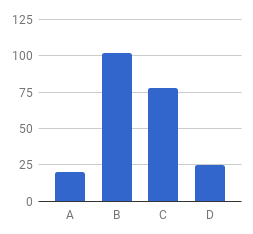 B
D
C
A
データの可視化
可視化と認知
上昇傾向			右肩上がり
下降傾向			左肩上がり
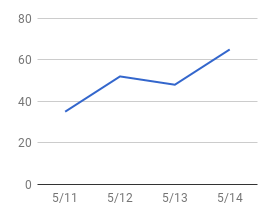 データの可視化
可視化と認知
同じ属性	　　　　　同じ色、同じ形
データ可視化が役に立った事例（１）
1854年ロンドンのソーホー地区、ブロード通りでコレラが大流行
当時、「瘴気」と呼ばれる空気中の粒子が原因とされていたが、　コレラがなぜおこるのか、よく分かっていなかった。
※1884年にコッホによりコレラ菌発見
ちなみにコレラは菌により汚染された
水や食物により経口感染する．
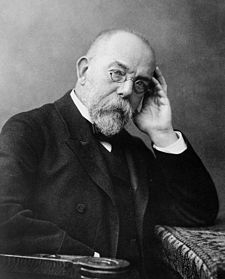 データ可視化が役に立った事例（１）
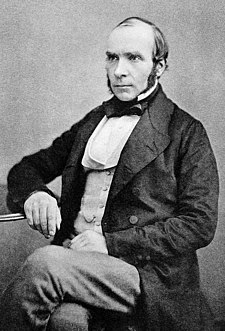 ジョン・スノー（1813-1858）のコレラ地図
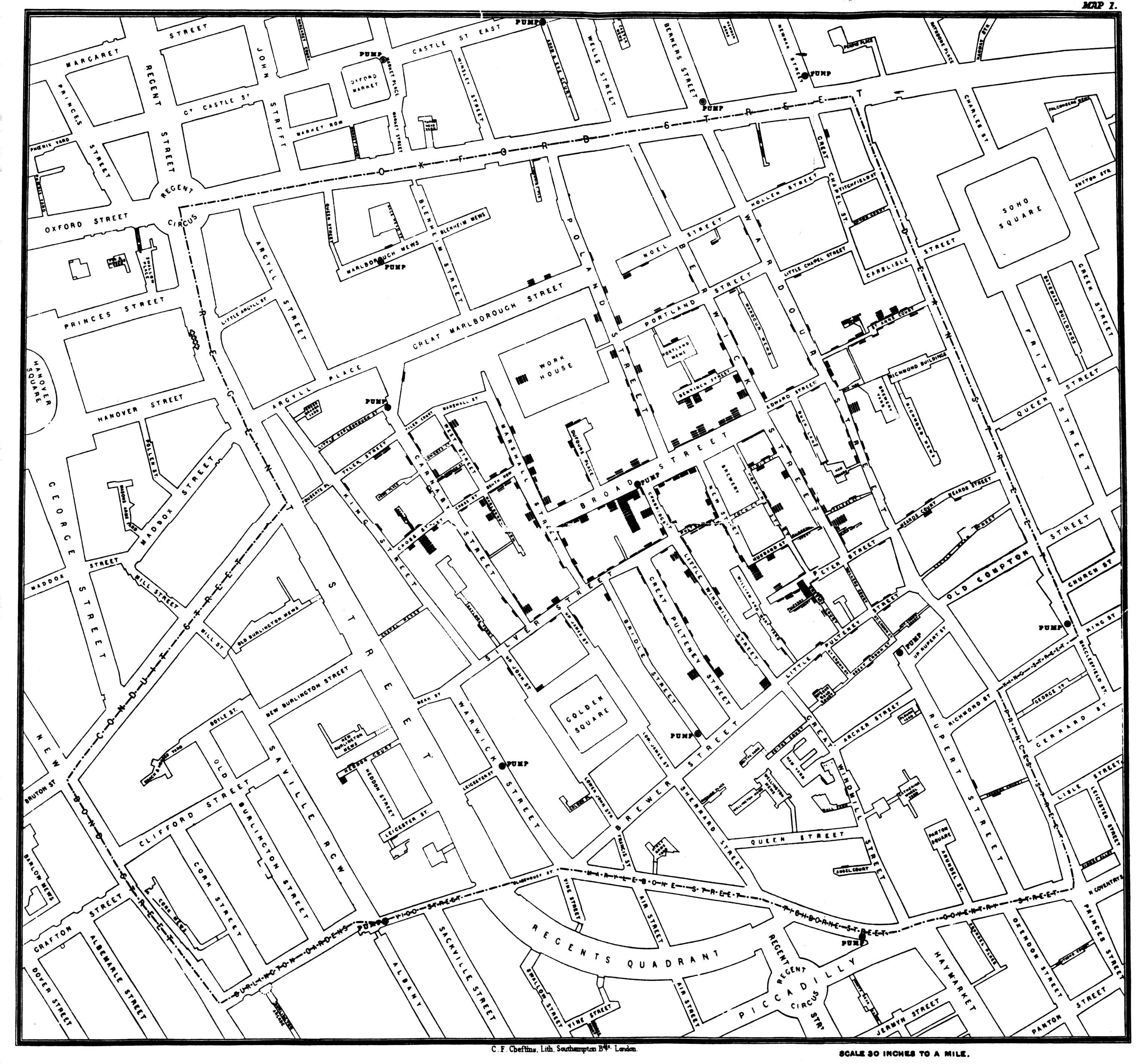 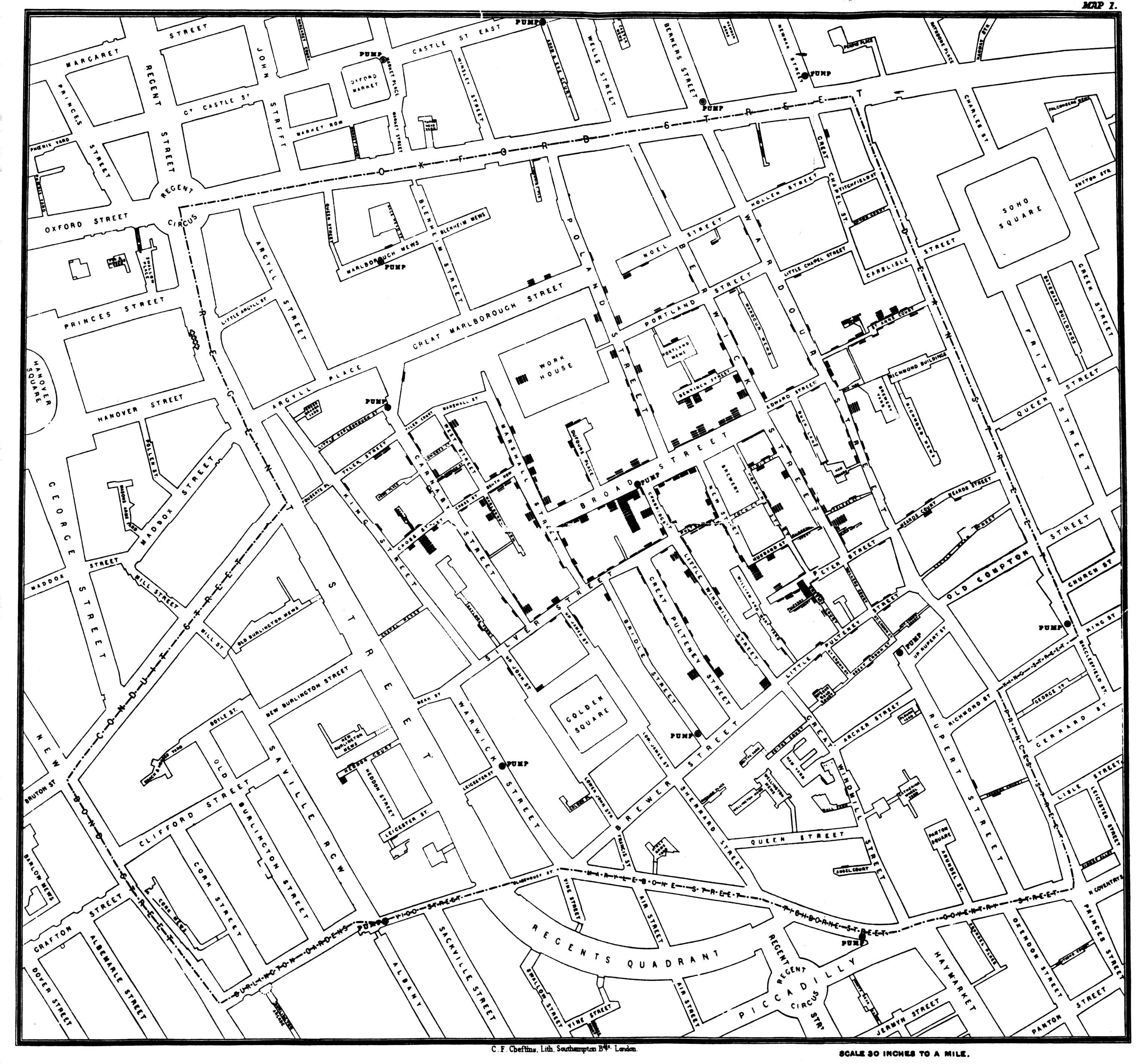 ジョン・スノーは，コレラ患者の発生数を地図で可視化した

ひとつの井戸の周囲に患者が集中し，その井戸を利用する家に患者が発生することが判明
問題の
井戸
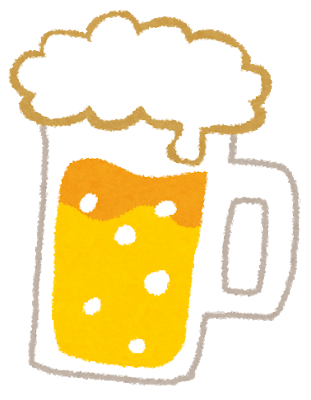 井戸の利用を中止させたところ
流行はおさまった！
データ可視化が役に立った事例（２）
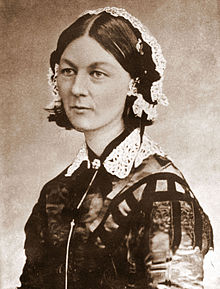 フローレンス・ナイチンゲール (1820–1910)の「鶏のトサカ」ダイアグラム
「病人を救うのは、宗教者の愛よりも衛生環境である」
クリミア戦争中では、兵士たちが劣悪な衛生状態と栄養失調で死亡
病院での死亡者数を綿密に記録
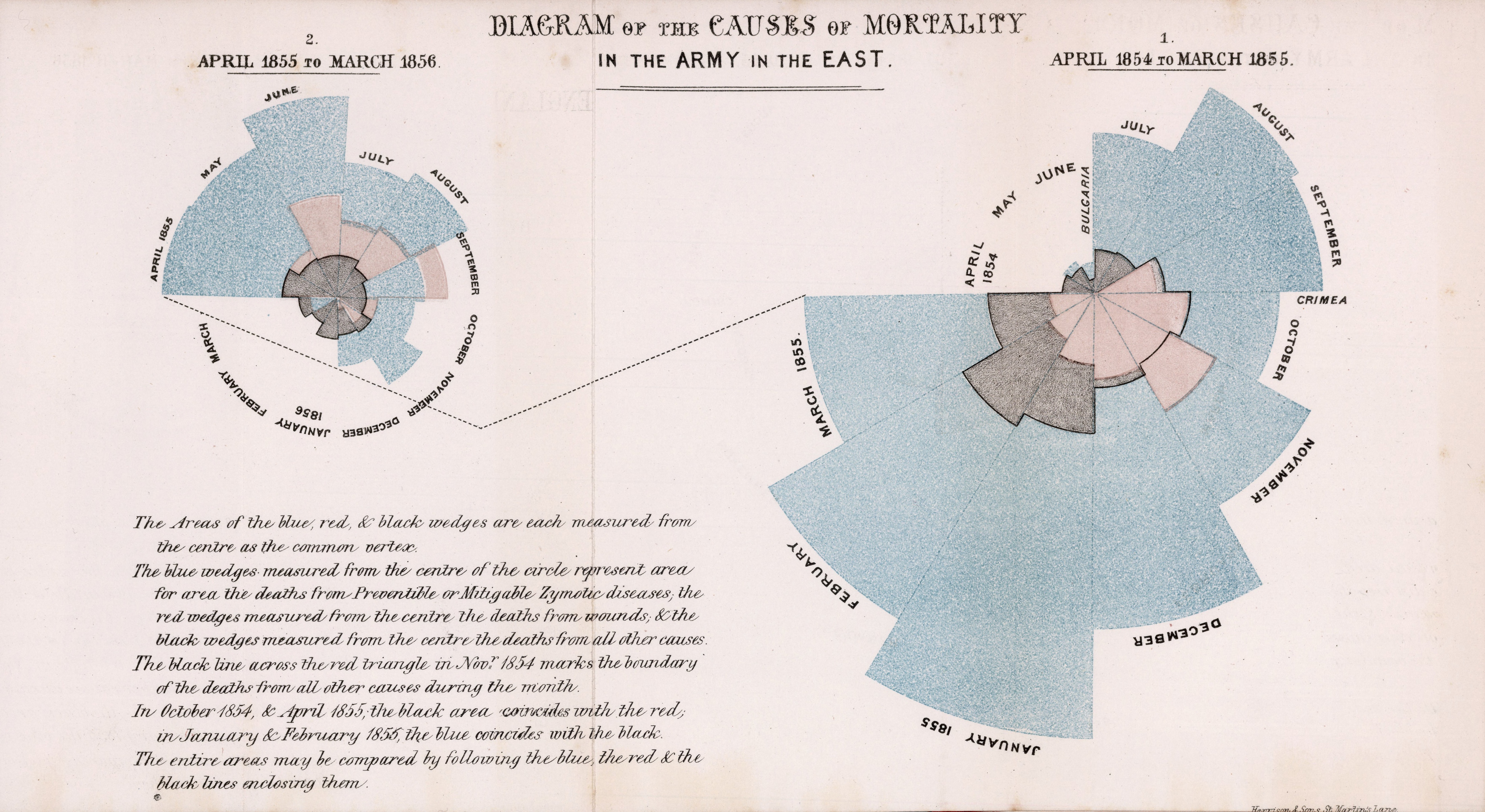 負傷による死亡者数
8月
7月
その他の死亡者数
9月
10月
3月
11月
2月
12月
データから分かりやすいダイアグラムを作成し、衛生状態の改善などを要求
1月
負傷後の劣悪な衛生状態
と栄養失調による死亡者数
http://chaton2.blogspot.com/2011/10/blog-post.html
データ可視化が必要なとき
探索的データ解析＜自分で作って自分で見る＞
仮説生成やモデル選択の前段階での「データそのものを理解する」場面で必要となる．
視覚的にデータのいろいろな面を表示することで，「データに語らせる」

プレゼンテーション＜他の人に見せて納得させる＞
データ解析の結果を用いて，なんらかの主張を第三者に納得させるための可視化
Ex.　一般市民＠広告，上司＠会社など
データ可視化により，直観的かつ効率的に主張を伝える
データ可視化の手順
伝えたい主張に使うデータ解析結果を選び抜く
解析結果の各要素に最も合う視覚表現を選ぶ
解析結果に最も合う可視化手法を選ぶ
不適切な可視化手法を選ぶと誤解を招くので注意
巷にあふれているグラフなどでは誤解を招く表現や間違い多数
データに嘘をつかせようとしている可視化を見抜く力も大切
視覚変数
対象や特性を区別して表すための要素
網膜の変数
形
大きさ
色相
明度
彩度
テクスチャー
青丸と赤丸は色で区別されるが，
丸という共通要素を持ち，
青丸と青三角は形で区別されるが
青という共通要素を持つ
点・線・エリアで様々な性質を表現　ー視覚変数ー
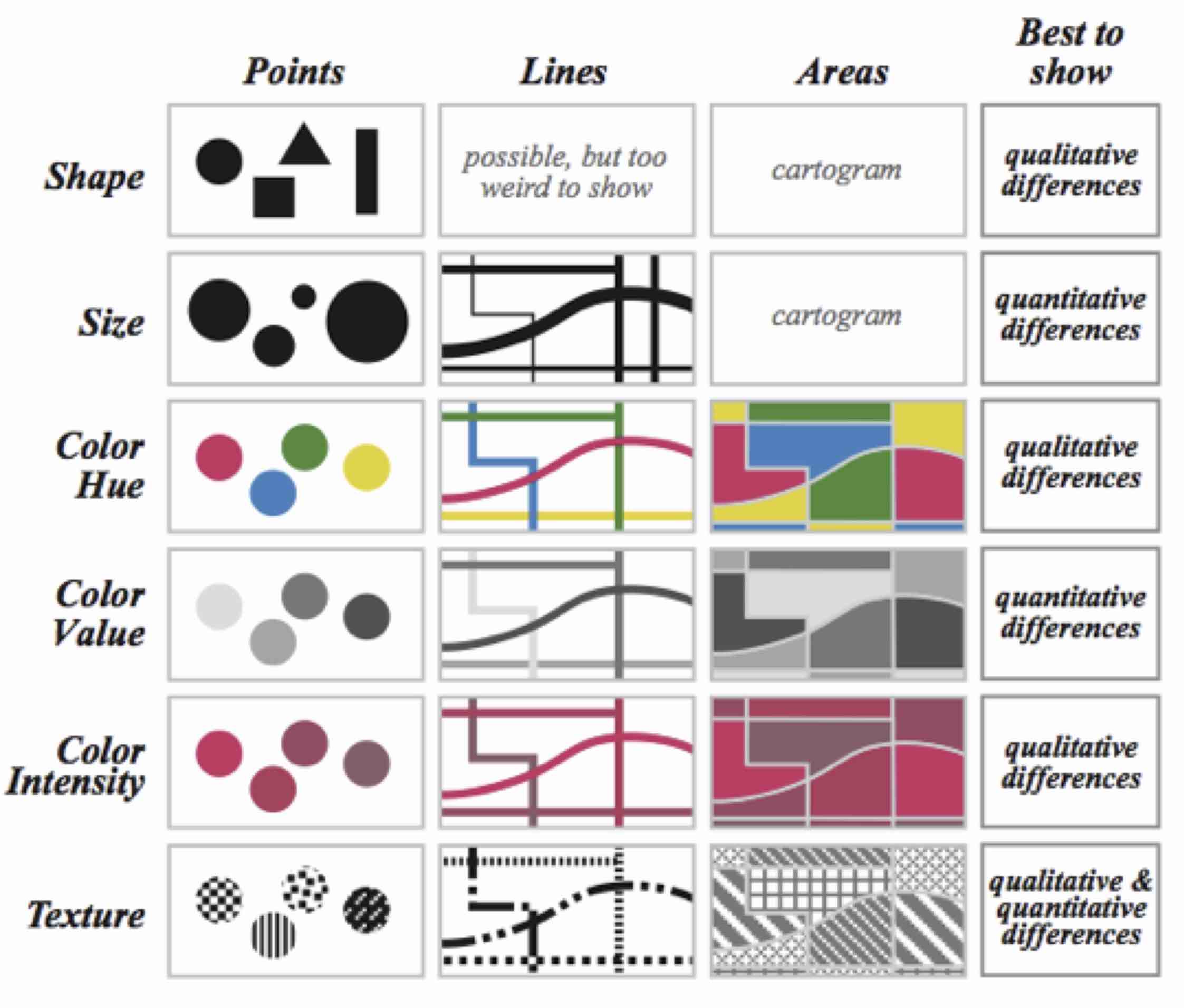 形：質の違い
大きさ：量の違い
色調：質の違い
明度：量の違い
色の強さ：質の違い
テクスチャ：質と量の違い
http://understandinggraphics.com/visualizations/information-display-tips/
データの可視化
データの可視化
データの可視化とは
可視化の事例
可視化が必要な場面と方法

代表的な可視化手法
棒グラフ
ヒストグラム
折れ線グラフ
散布図

演習:
データの整理・可視化演習
データの可視化
円グラフ
箱髭グラフ
ネットワーク
棒グラフ
形状：棒の長さにより大小を表す二次元グラフ．
　　　棒の向きは縦と横がある．
目的：大小の比較
円グラフ
形状：丸い図形を扇形に分割したグラフ．
目的：全体に対する割合の視覚化
ヒストグラム
形状：縦軸に度数，横軸に階級をとる棒グラフ
目的：分布の視覚化
度数分布表
・・・・・
箱ひげ図（の説明のための分位数の説明）
分位数（パーセンタイル：percentile）
箱ひげ図
箱の部分
第一四分位数から第三四分位数を表し、第二十四分位数（中央値）のところに線を引く
ひげの部分
最大値、最小値の値まで箱から線を引く

A,B,C,Dの各区間には同数のデータ
データのばらつき具合が分かる
区間Bにデータが偏っている
区間BとCの箱の領域にデータの半分が存在
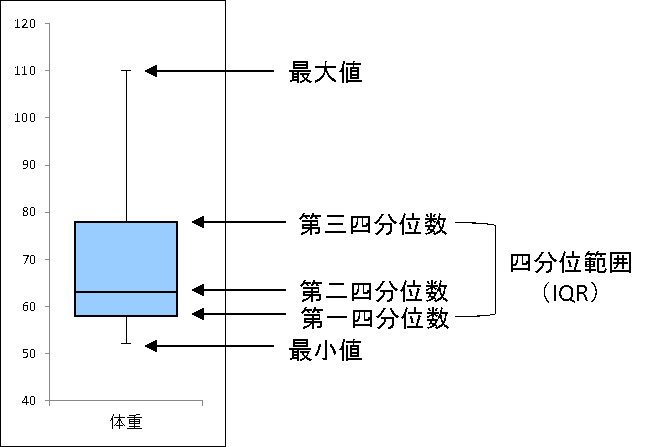 D
C
B
A
グラフ・ネットワーク
形状：頂点と辺からなるネットワーク図．
目的：ネットワーク構造の視覚化
SNSでのユーザーの関係
Aさん
A社
会社間の取引
Dさん
D社
Bさん
B社
Cさん
C社
ノード
エッジ
折れ線グラフ
形状：二つの項目の値を順に線でつないだ二次元グラフ．
　　　横軸に時系列が来ることが多い
目的：二つの項目の関係，特に時系列の変化の視覚化
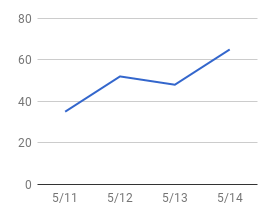 散布図
形状：二つの項目の値を二次元平面に置いたもの．
目的：二つの項目の分布関係および相関関係の視覚化
相関関係：Xが増えるに従って、Yも増える（減る）！？
正の相関
散布図において，
左下から右上方向に
直線状にデータが並ぶとき．
「正の相関がある」
という．

直線に近いほど，
ばらつきが少なければ少ないほど，
「強い正の相関がある」という．
負の相関
散布図において，
左上から右下方向に
直線状にデータが並ぶとき．
「負の相関がある」
という．

直線に近いほど，
ばらつきが少なければ少ないほど，
「強い負の相関がある」という．
相関なし
散布図において，
直線状にデータがならばないとき，
あるいは，
縦一直線か横一直線にならぶとき．
相関がないという．
相関の比較
相関が強い／弱いと出てきたけれど，その強さ／弱さは数値化できないの？
どちらも正の相関がありそうだけど，どちらの正の相関が強い？
数値化できれば比較できる．
相関係数
34
相関係数
2つの変数の間にある線形な関係の強弱を測る指標
相関係数に対応する散布図と相関の強さのめやす
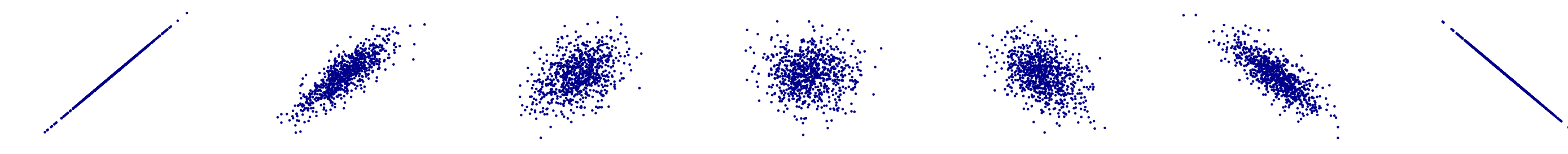 -1
-0.8
-0.4
0
0.4
0.8
1
正の相関
負の相関
相関なし
相関係数を使うときの注意点
相関係数は直線的な正の相関／負の相関の強さを調べるときには非常に有効だが，直線的でないデータ間の関係の強さを調べるためには，役に立たない．
直線的でない関係の例



 相関係数が0でも，データ間に関係がないとは限らない
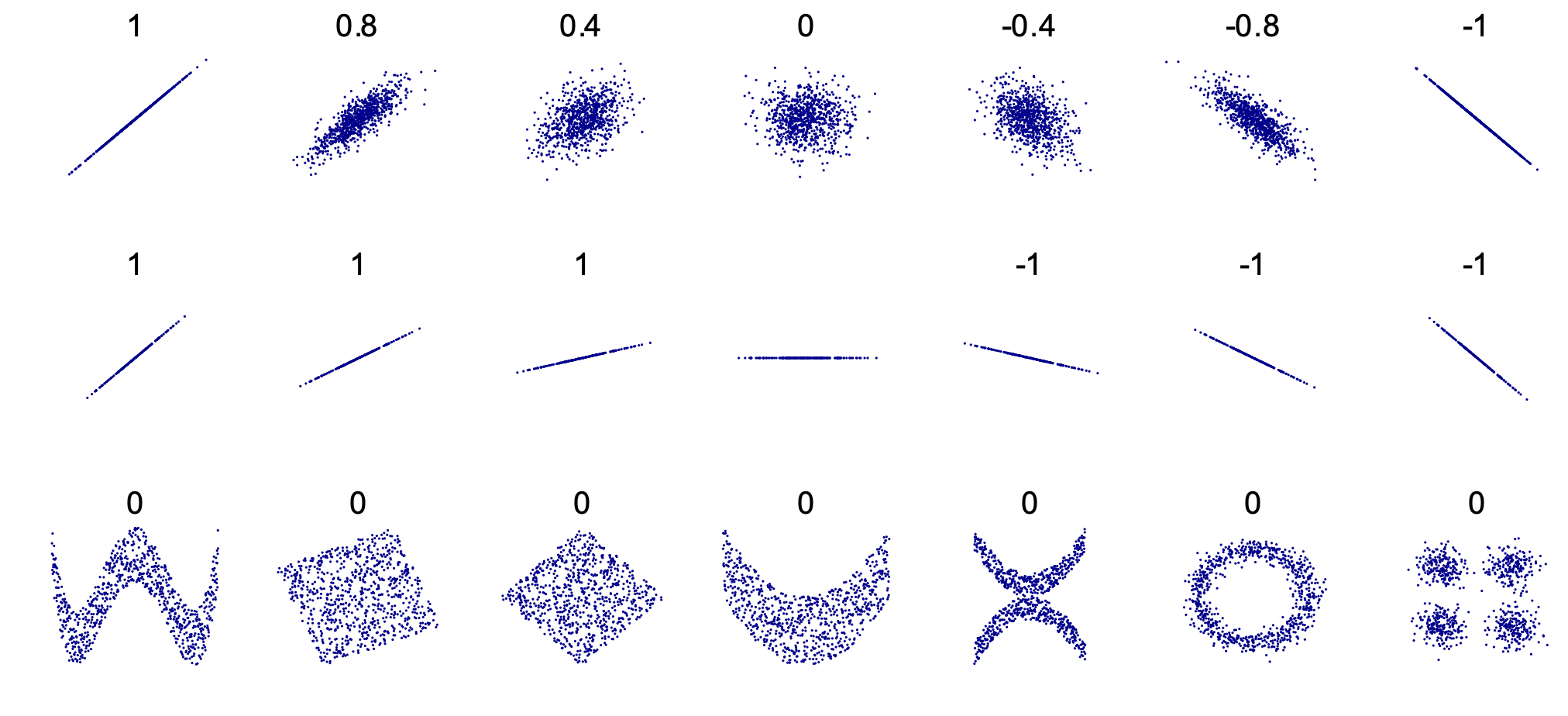 37
誤解を招くグラフの例
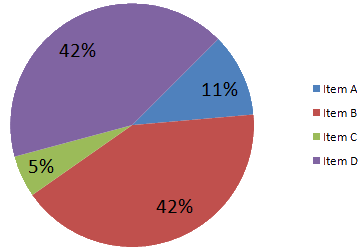 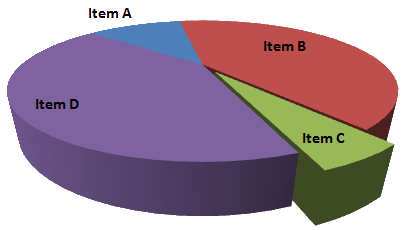 問題点
３次元の円グラフでは、Item C は Item A とほぼ同じ大きさに見えるが、実際には半分以下。
Item DはItem Bよりも大きく見えるが実際には同じ。

  円グラフは面積の大小で量を比較するためのグラフなので３Dにはしない
https://ja.wikipedia.org/wiki/誤解を与える統計グラフ
38
誤解を招くグラフの例
問題点
どちらのグラフも同じデータを表している。左のグラフではデータに差があるように見られるが、縦軸のスケールを全体に広げると右側のように差はほとんど見られない。
39
誤解を招くグラフの例
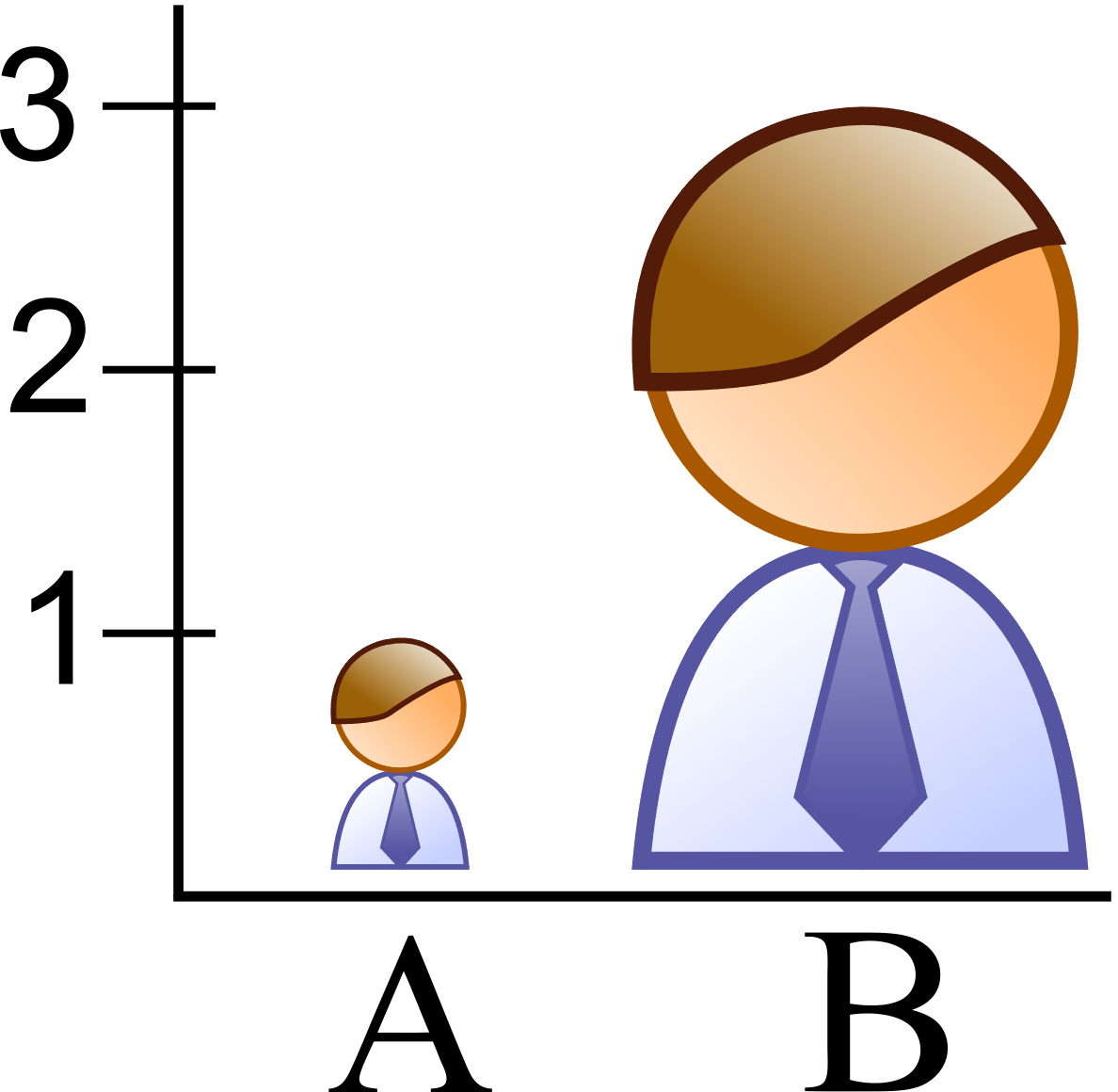 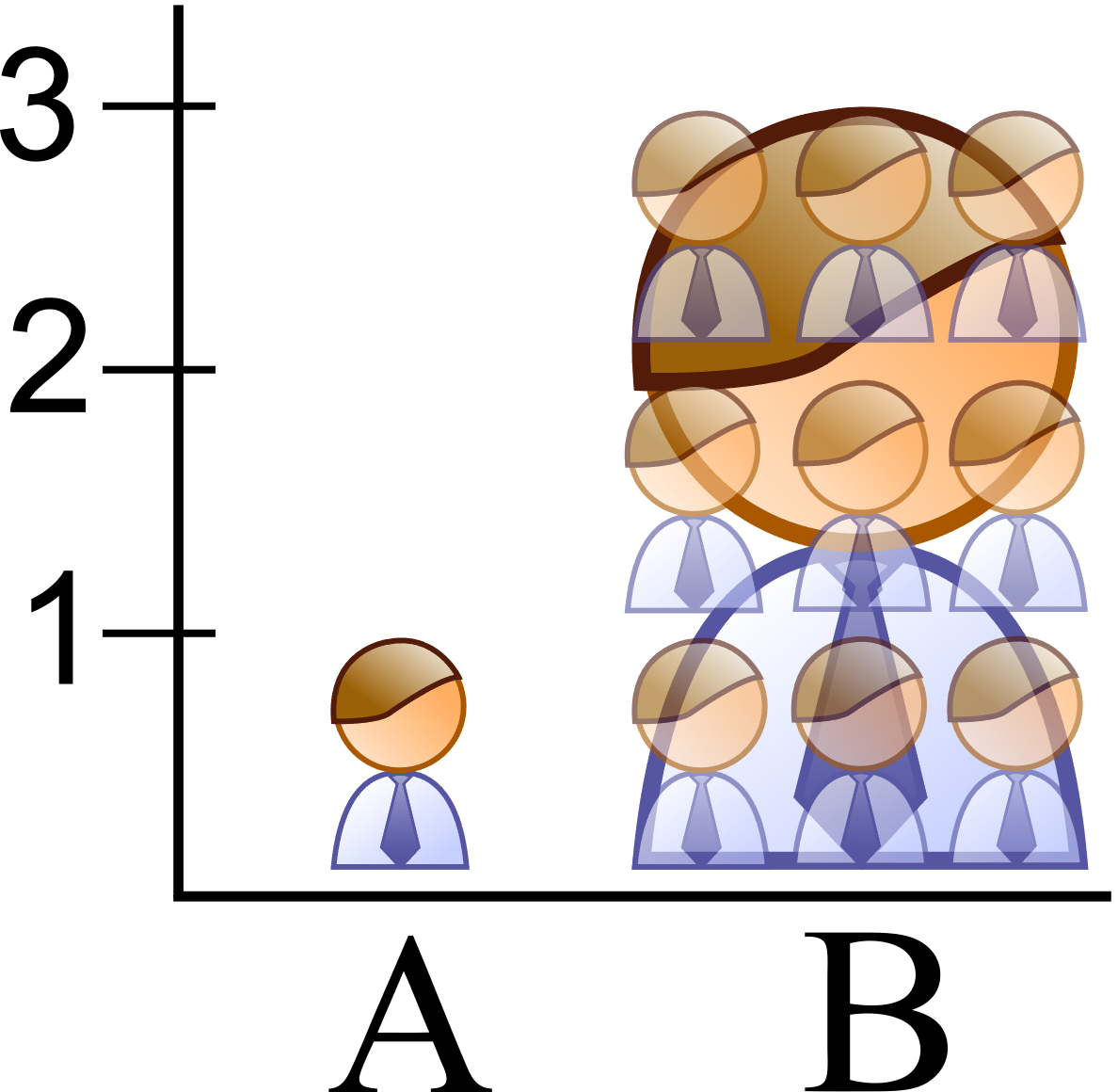 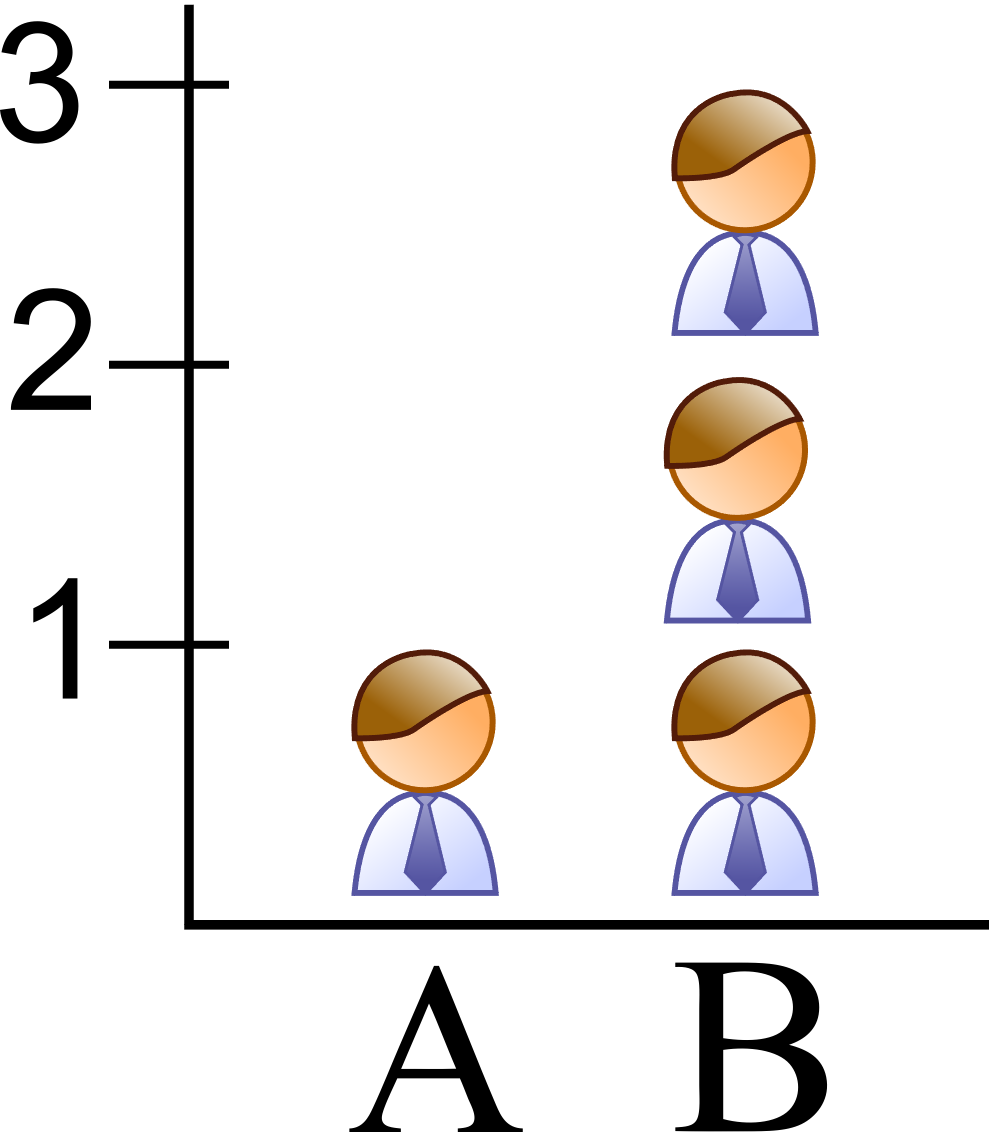 問題点
左の絵文字の棒グラフでは、Bの画像はAの9倍になってしまっている。
BがAの３倍であることを示すには絵文字のサイズは変えず、右のようなグラフに表す。
https://ja.wikipedia.org/wiki/誤解を与える統計グラフ